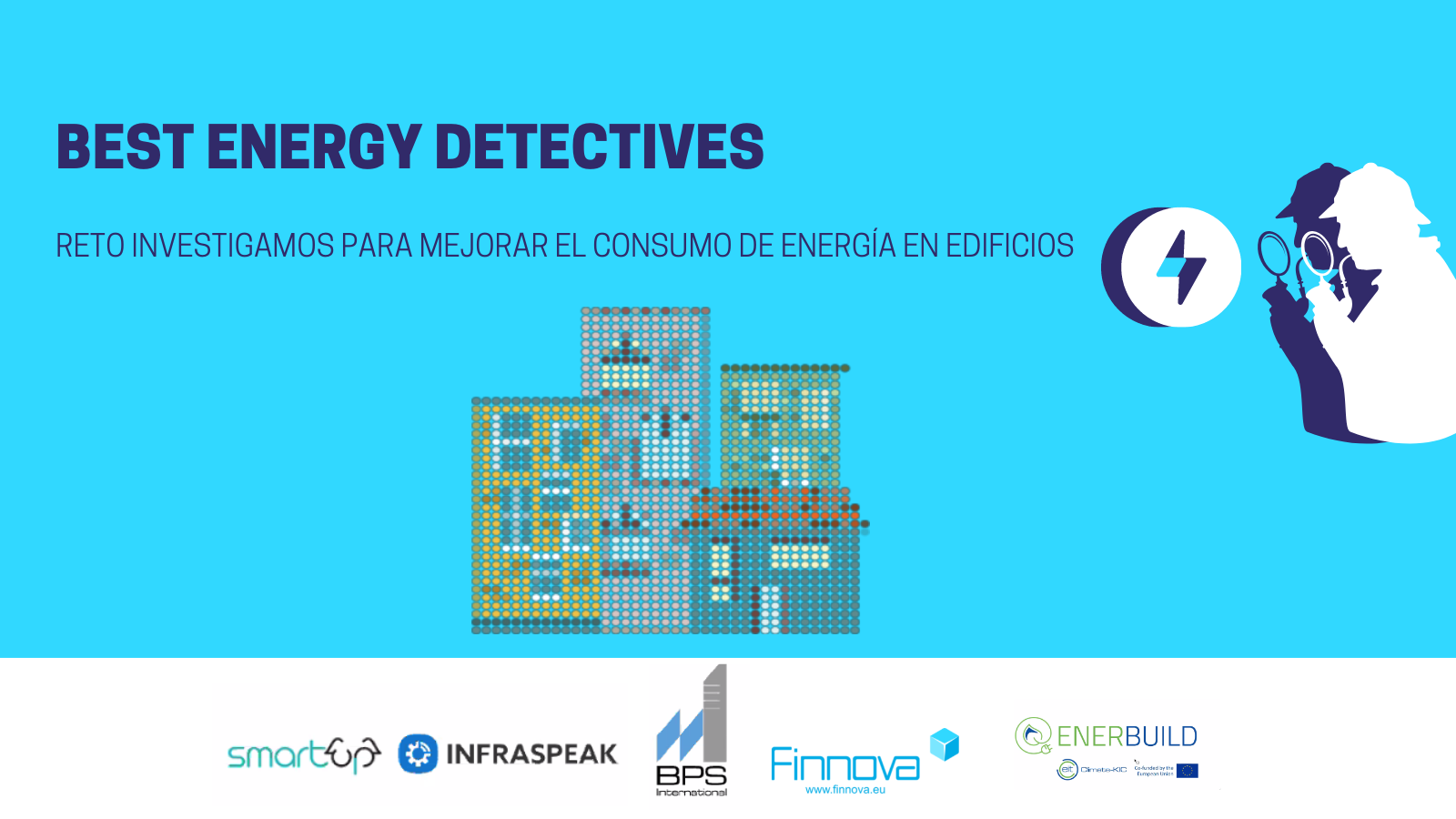 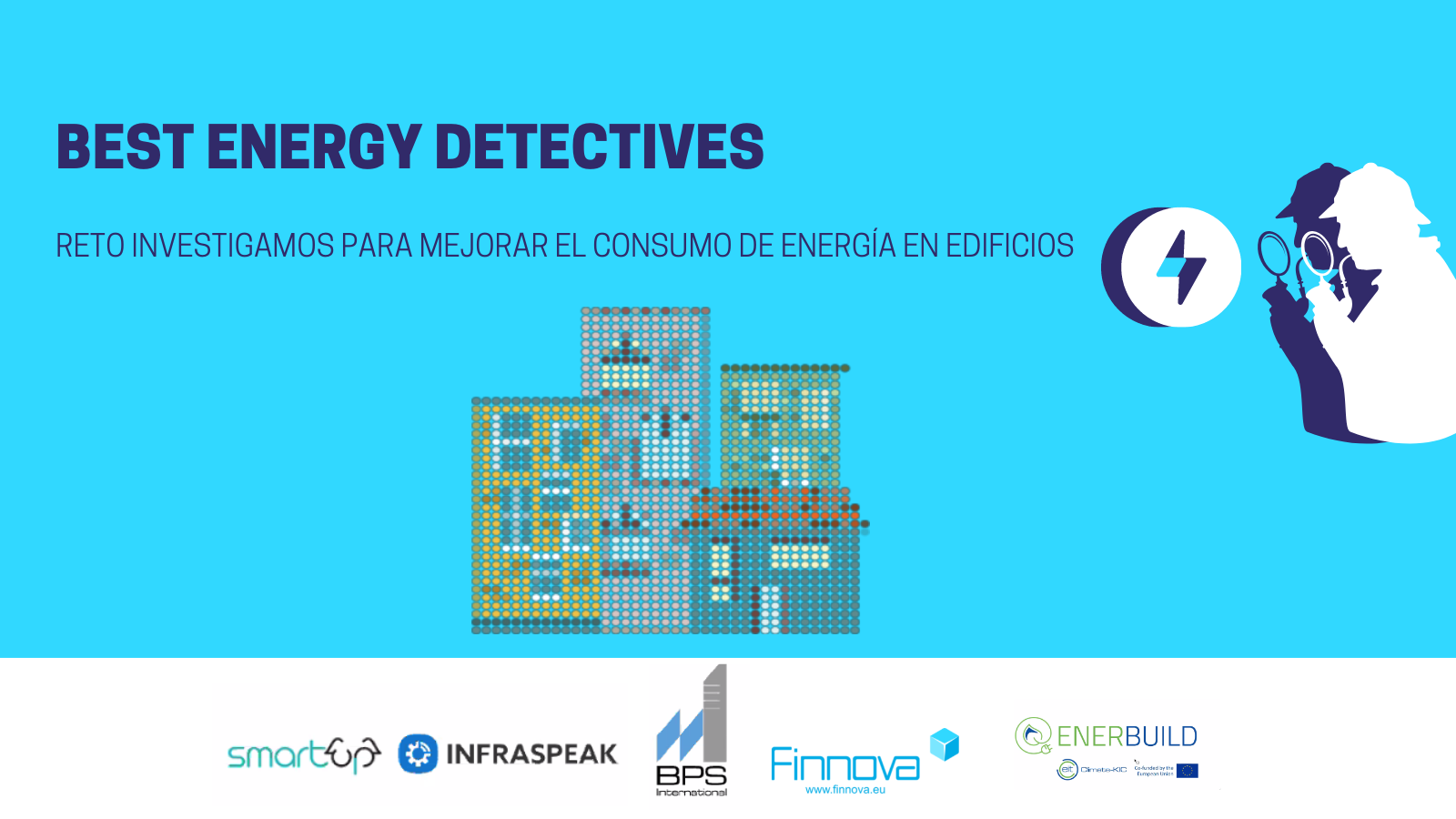 ¿Sabes cómo ser eficiente en el consumo de energía de edificios?
RETO BEST ENERGY DETECTIVES
El reto BEST ENERGY DETECTIVES nace como una actividad para apoyar las carreras STEAM en jóvenes y mitigar el cambio en el marco del proyecto europeo ENERBUILD.
Siguiendo con el software de análisis de datos de consumo energético en edificios que aporta  Hiper-it en el proyecto innovador ENERBUILD, los jóvenes podrán participar en un RETO en el que se convertirán en detectives del consumo de energía en edificios. Los participantes descubrirán situaciones de consumo en las que podrán analizar las causas y aportar soluciones.
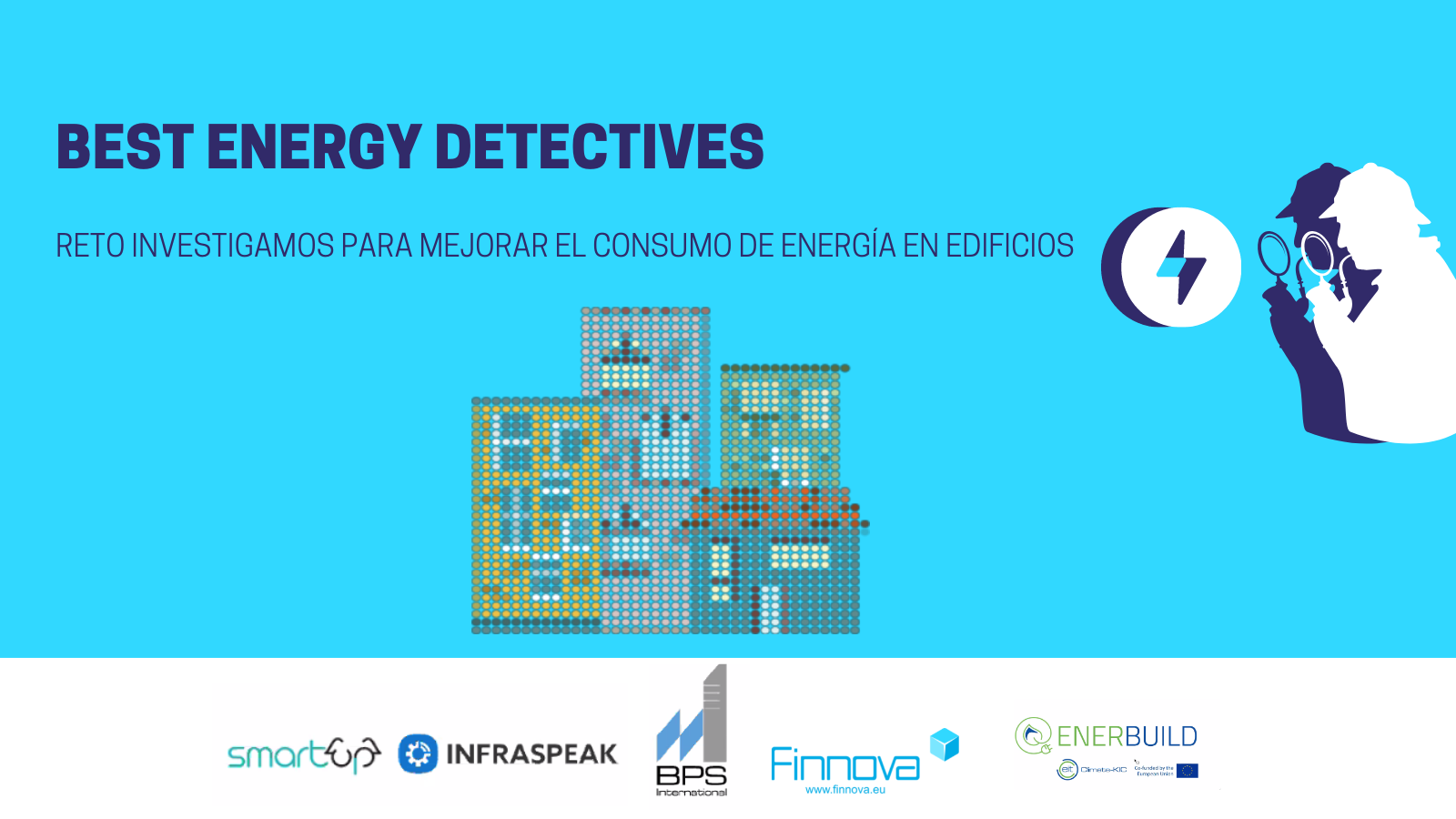 ENERBUILD
El proyecto denominado Enerbuild, liderado por el Consejo Insular de la Energía de Gran Canaria (CIEGC) y que cuenta con la participación de la Fundación Finnova y el Innovation Lab macedonio Smart-Up, fue aprobado por el Instituto Europeo de Innovación y Tecnología vinculado a su Esquema de Innovación Regional, una iniciativa centrada en reforzar los ecosistemas de innovación a nivel nacional y regional. El proyecto fue desarrollando en el marco de EIT Climate-KIC, la comunidad europea dedicada a la innovación en acción climática.
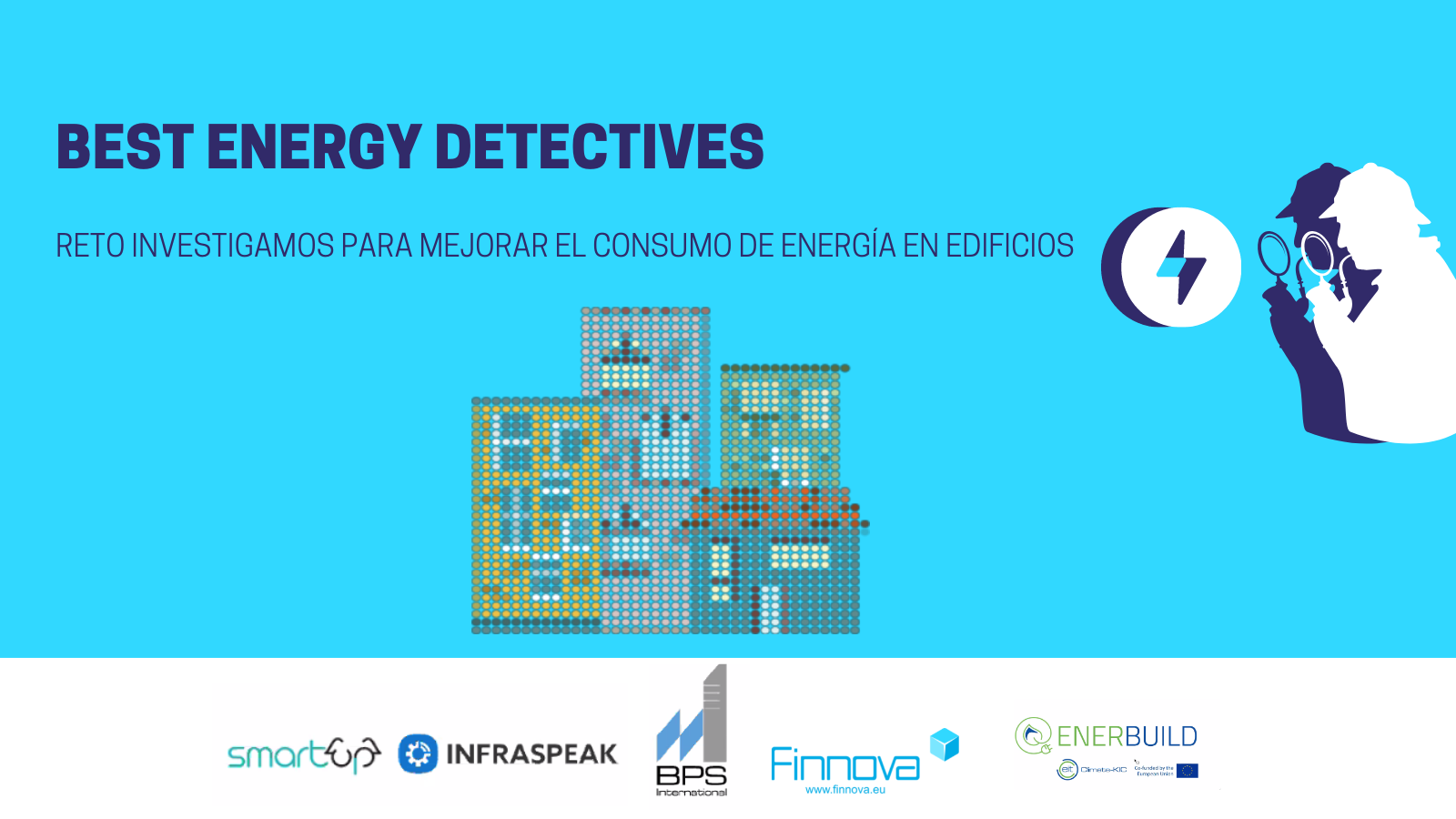 La iniciativa presenta un sistema de optimización de energía que se desarrolló en un edificio piloto del Cabildo de Gran Canaria, con el objetivo de mitigar los efectos adversos del cambio climático. La plataforma del Internet de las Cosas HiPerWare, una herramienta del grupo alemán BPS International dedicada al Big Data, y la plataforma portuguesa de mantenimiento inteligente Infraspeak, son  los  pilares tecnológicos de esta solución combinada basada en analizar y monitorear sistemas de suministro mediante la recogida de Big Data, con el objetivo de detectar anomalías y proporcionar recomendaciones en la optimización del sistema.
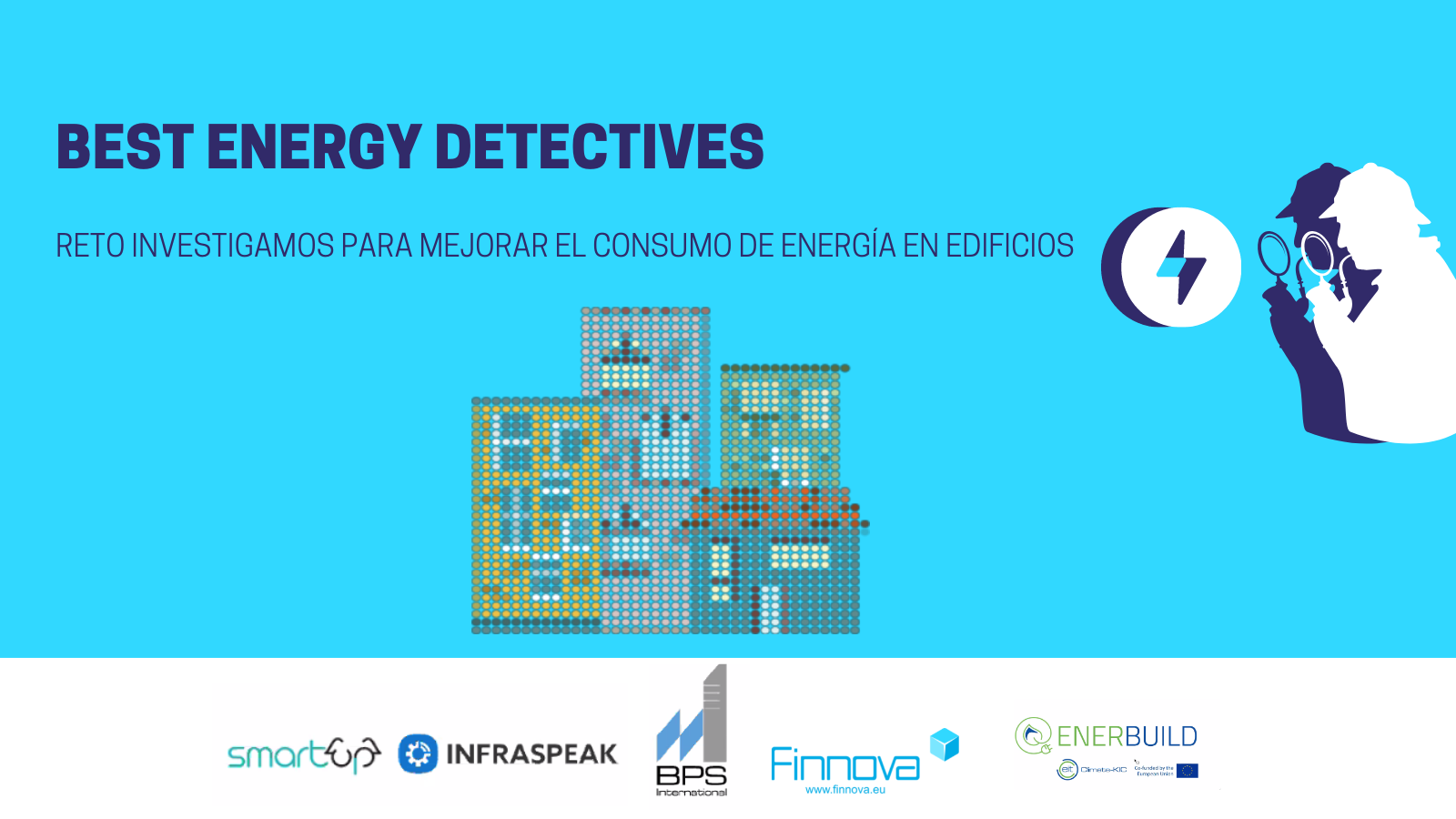 Si participas de este reto, podrás conocer la plataforma HiperWare y hacer un ejercicio de análisis de problemas de energía en un edicifio real

Con esta base podrás realizar tu propia propuesta, una vez entiendas problemas que existen y aportar tu solución con una idea tecnológica